Презентация на тему: Wildberries-как лидер на рынке маркетплейсов
Выполнила:_____________________
ФИО____________________________
Преподаватель:__________________
ФИО____________________________
2022 г.
Деятельность компании
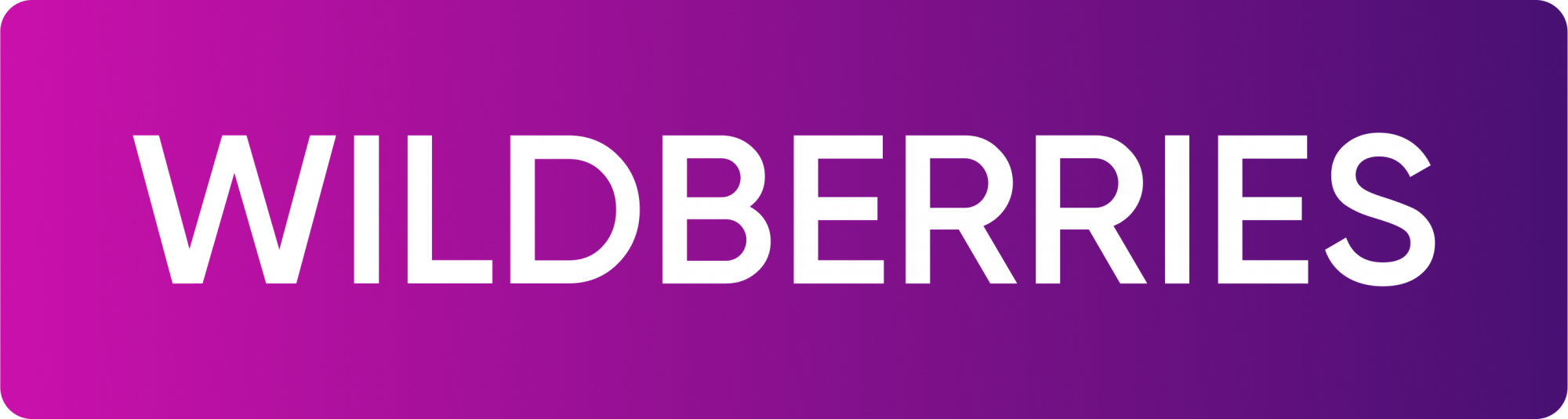 Wildberries- это крупнейший маркетплейс, интернет-магазин основан в 2004 году.
По итогам 2015 года Wildberries стал самым популярным у россиян отечественным интернет-магазином.
Компания организована в форме ООО «ВАЙЛДБЕРРИЗ»
Официальный сайт компании: www.wildberries.ru
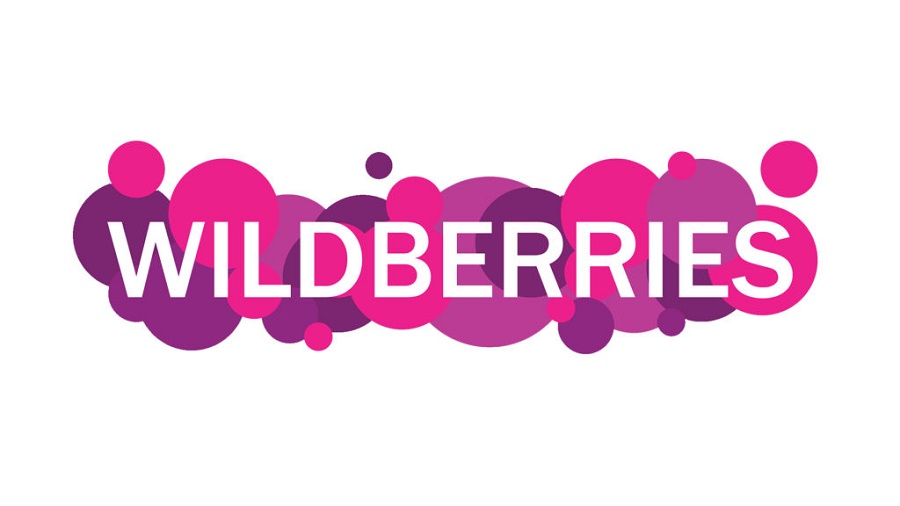 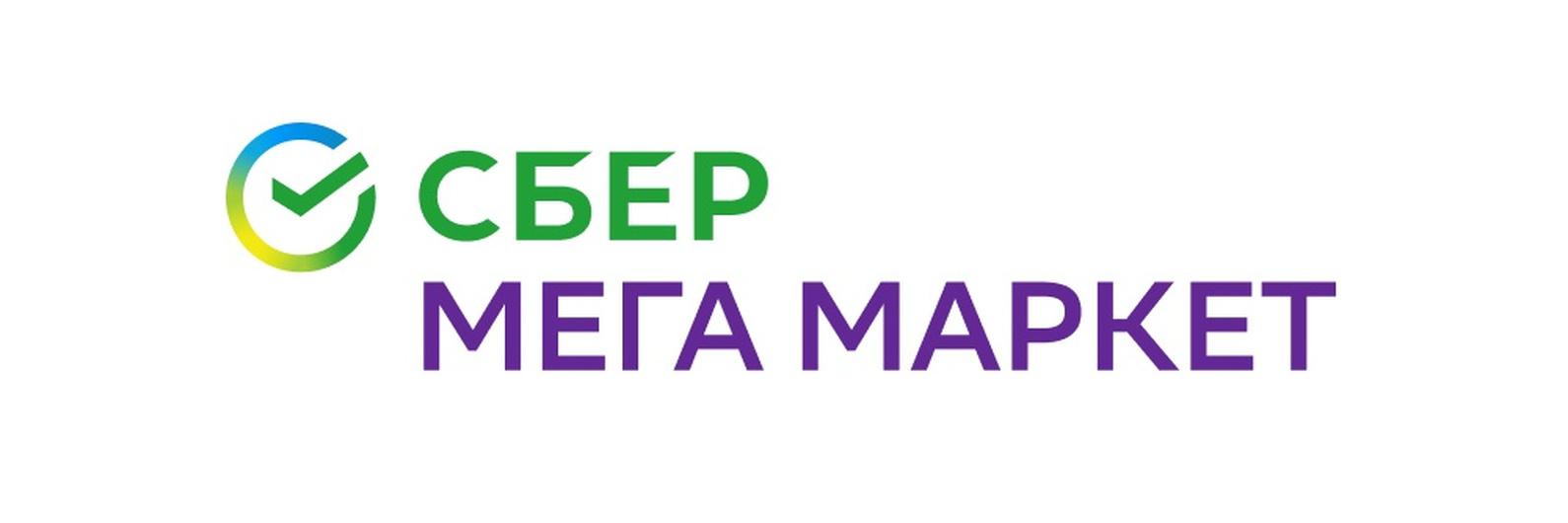 Понятие маркетплейса
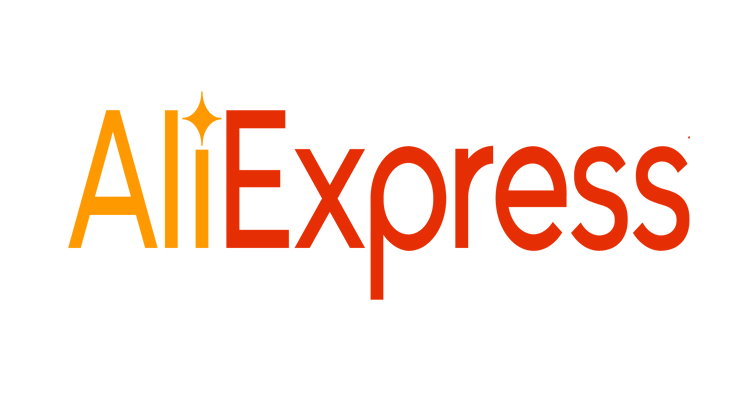 Маркетплейс -это площадка для электронной коммерции, на которой выставляются товары разных продавцов
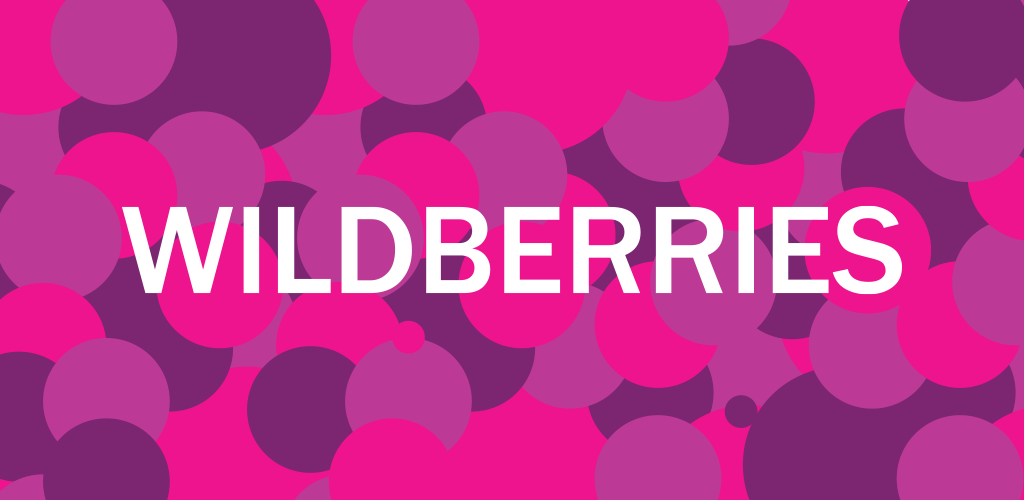 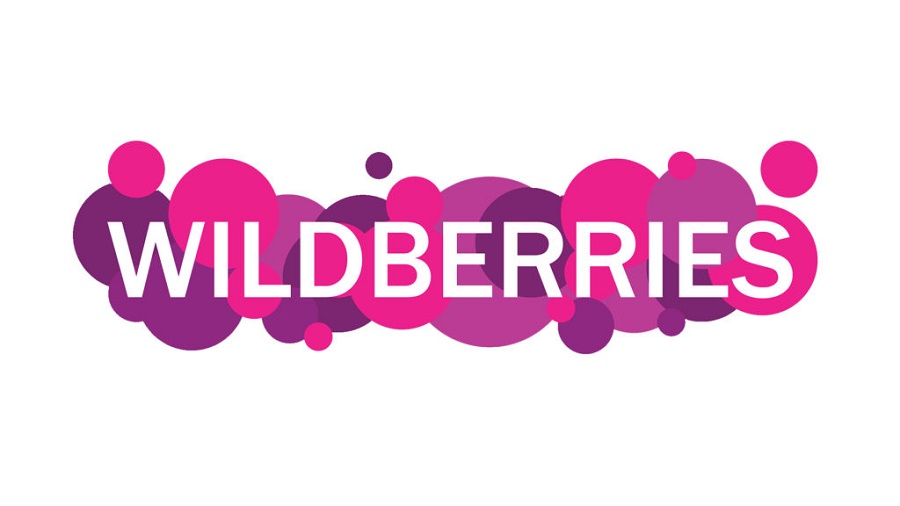 Интернет-магазин основан в 2004 году Владиславом и Татьяной Бакальчук.
В 2012 году Wildberries вышел на рынок Белоруссии, в 2014 году начал принимать заказы и осуществлять доставку в Казахстан.
По итогам 2015 года Wildberries стал самым популярным у россиян отечественным интернет-магазином.
В первом полугодии 2016 года Wildberries вышел на первое место по онлайн-продажам среди компаний РФ (интернет-магазинов и офлайн-сетей), что связывали с ростом числа собственных пунктов самовывоза. 
В сентябре 2017 года под Подольском началось строительство нового распределительного центра компании, крупнейшего в РФ (на 145 тысяч м2).
В 2018 году интернет-магазин начал продажу продуктов питания. Тогда же российский Forbes в очередном рейтинге самых дорогих компаний Рунета вновь определил ООО «Вайлдберриз» на четвёртое место.
В 2019 году Wildberries вновь занял четвёртое место в рейтинге самых дорогих компаний Рунета, опубликованном на страницах журнала Forbes.
С 1 марта 2019 года Wildberries стал эксклюзивным онлайн-продавцом новых коллекций голландского бренда Mexx.
В 2019 году признан крупнейшим торговцем мод России.
В январе 2021 года Wildberries начал работу в Германии. Это десятая страна присутствия Wildberries - в 2019 году маркетплейс запустился в Польше, Словакии, на Украине и в Израиле.
История Wildberries
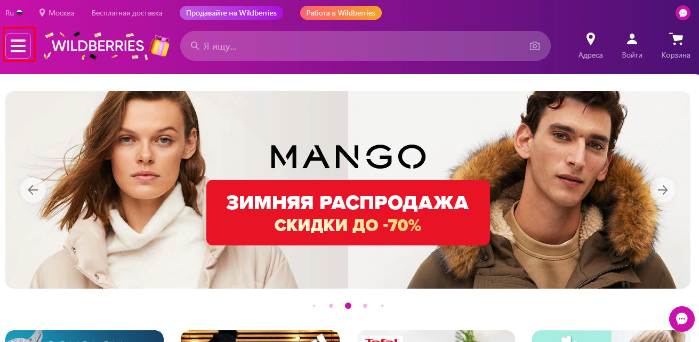 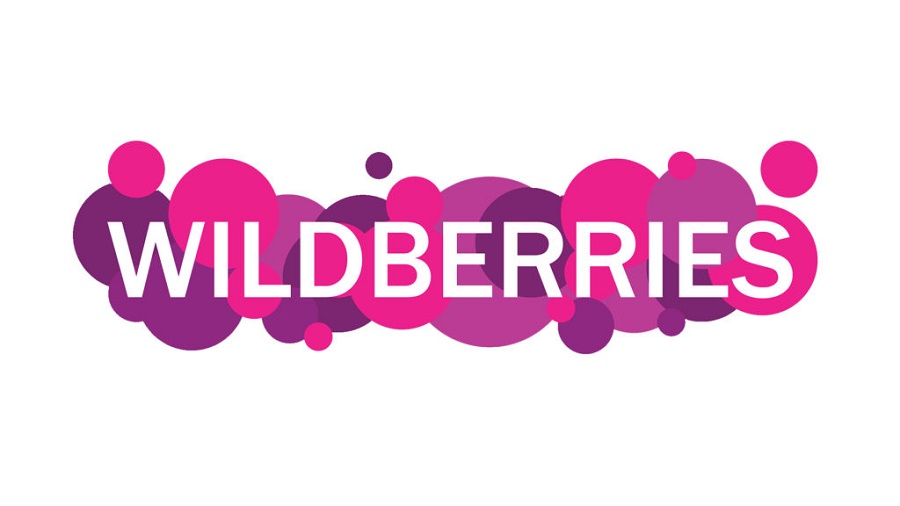 Миссия компании Wildberries
«Миссия магазина состоит в том, чтобы российские женщины сделали свой гардероб более ярким и ушли от стандартных для нашей страны черного и серого, «потому что подо всё подходит».
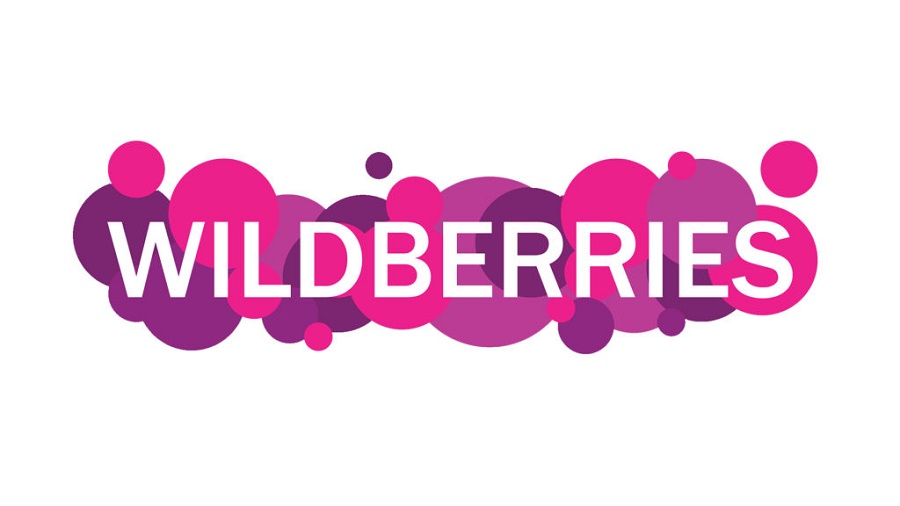 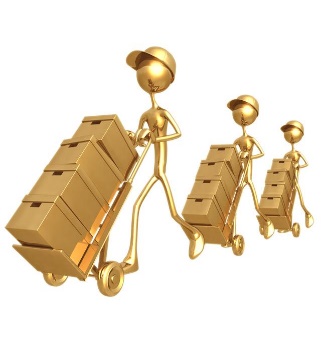 Основные группы товаров компании Wildberries
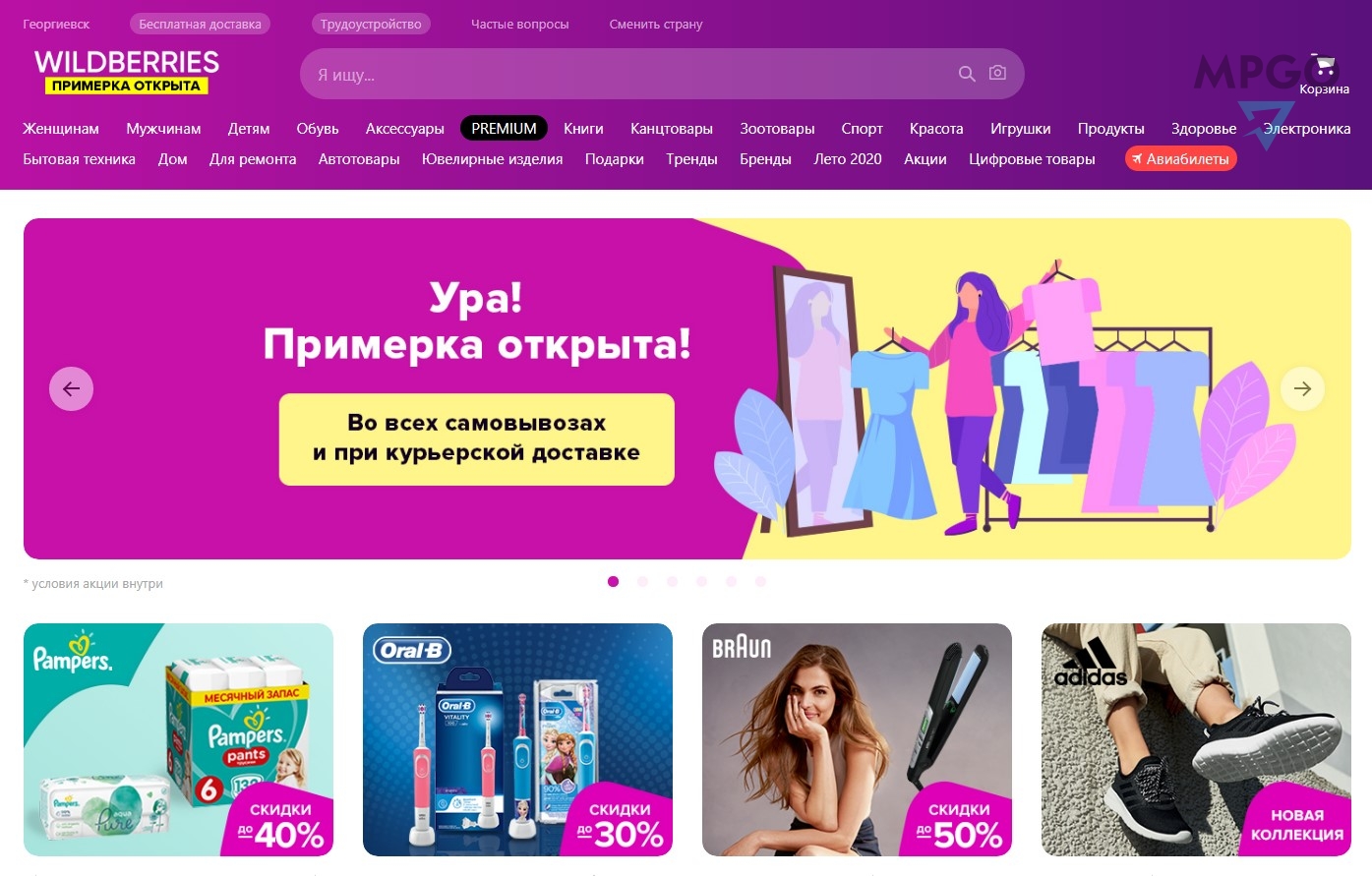 Товары для здоровья
Одежда
Продукты питания
Обувь
Спортивные товары
Товары для дистанционной работы
Товары для дома и дачи
Аксессуары
Другое
Косметика
Книги
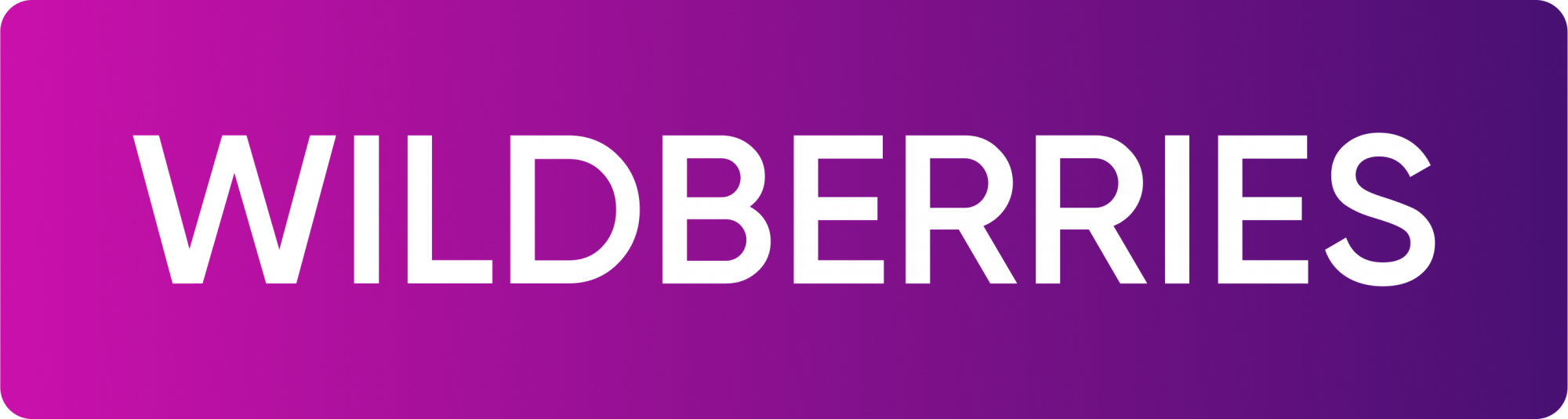 Товары для детей
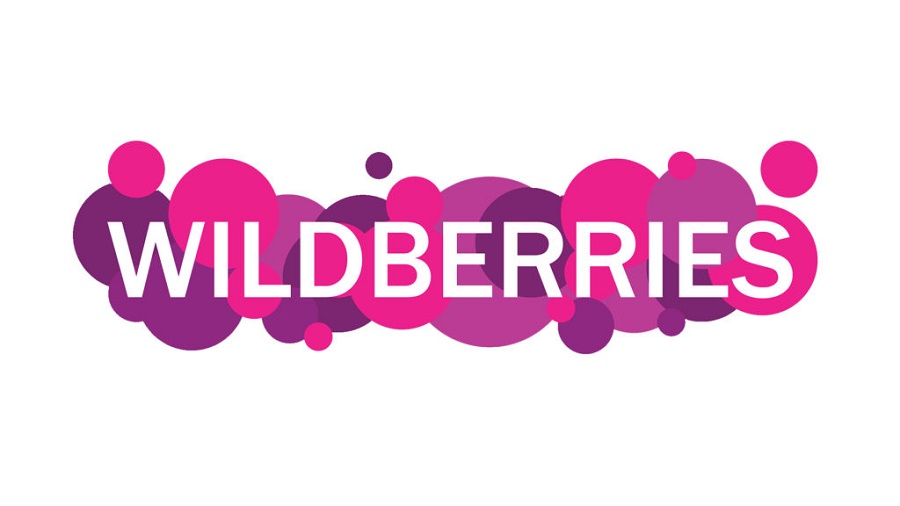 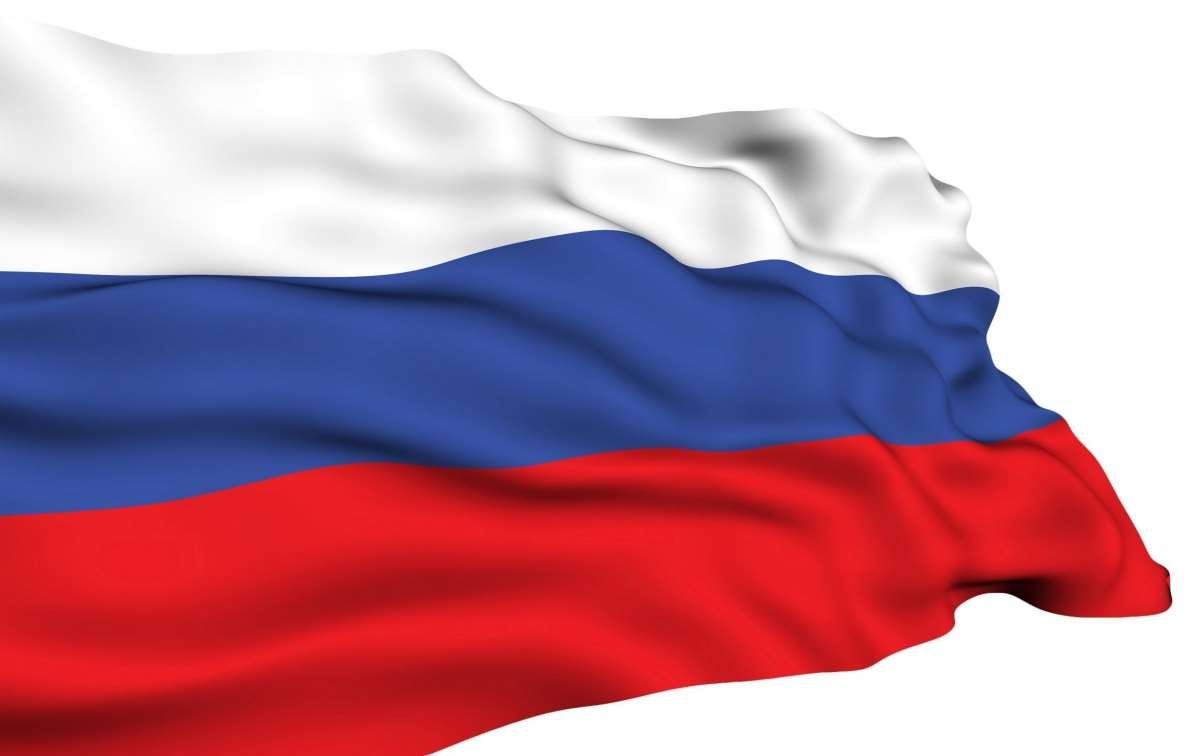 География присутствия компании Wildberries
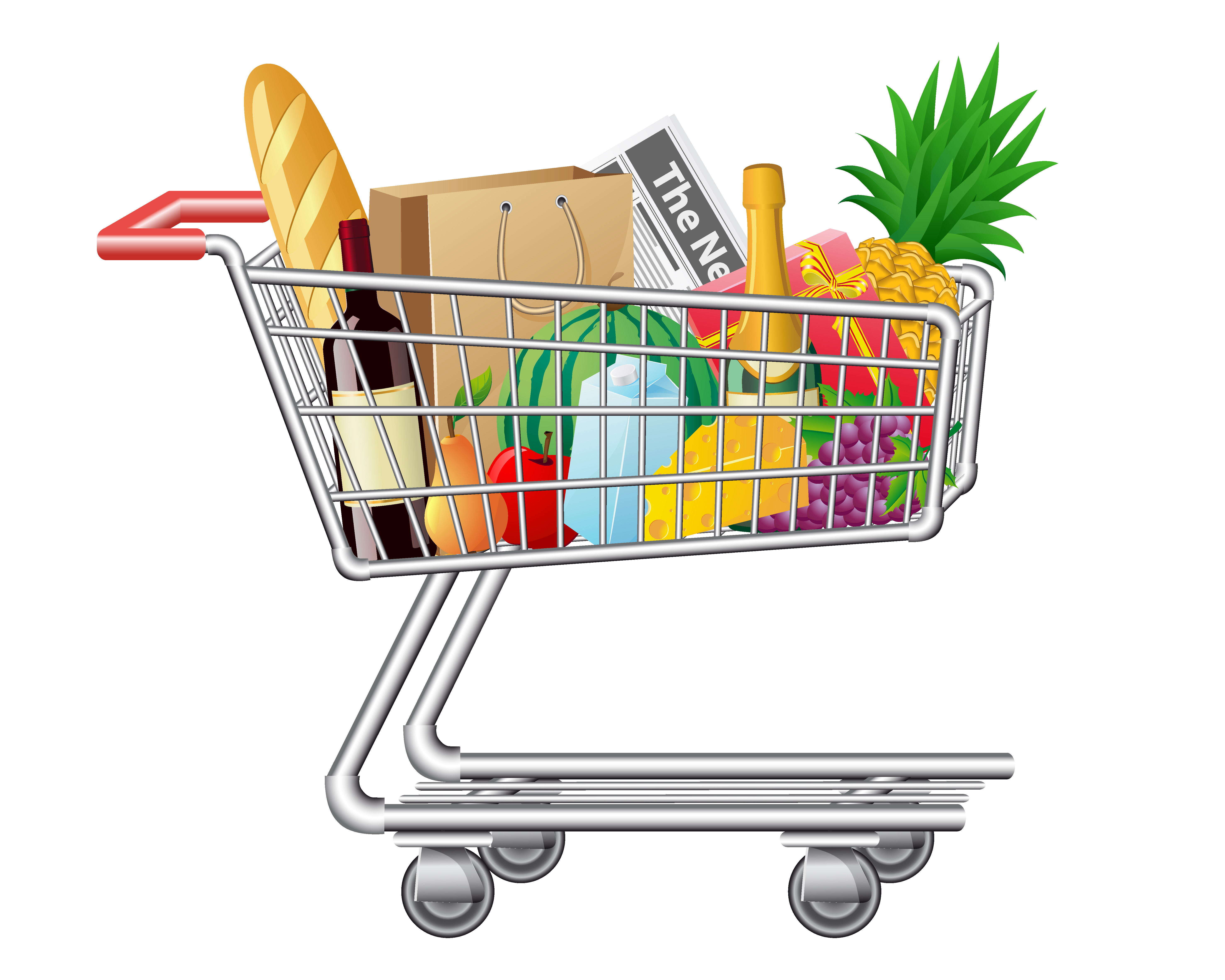 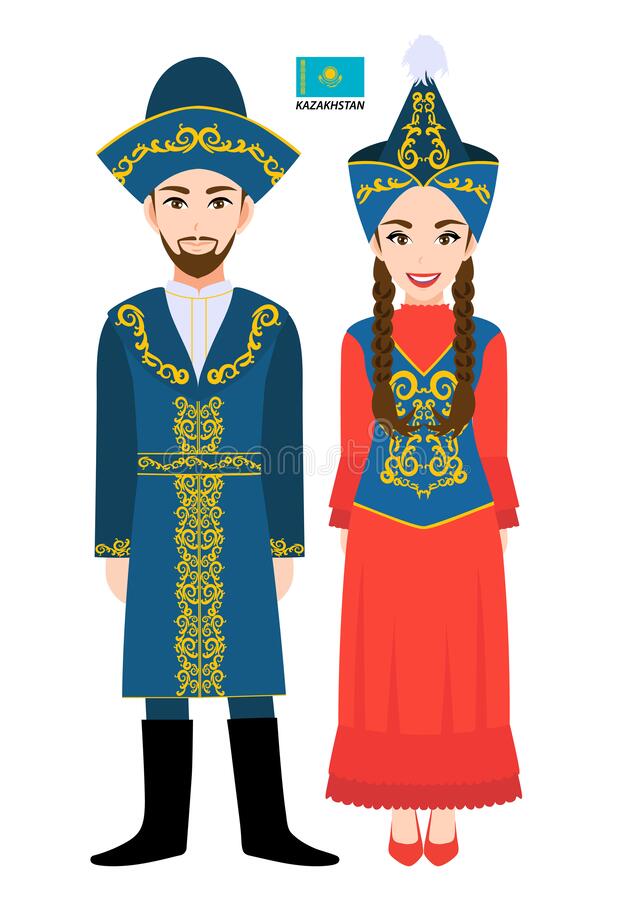 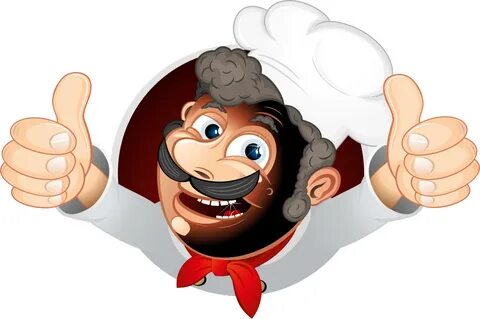 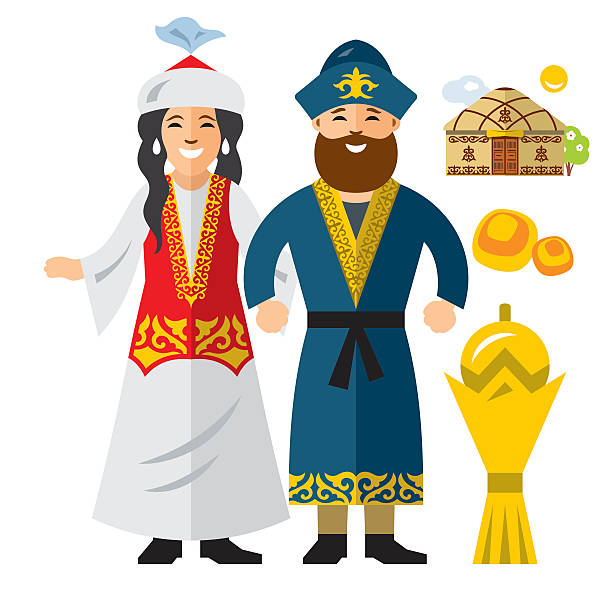 Россия
Киргизия
Словакия
Беларусь
Польша
Израиль
Армения
Казахстан
Германия
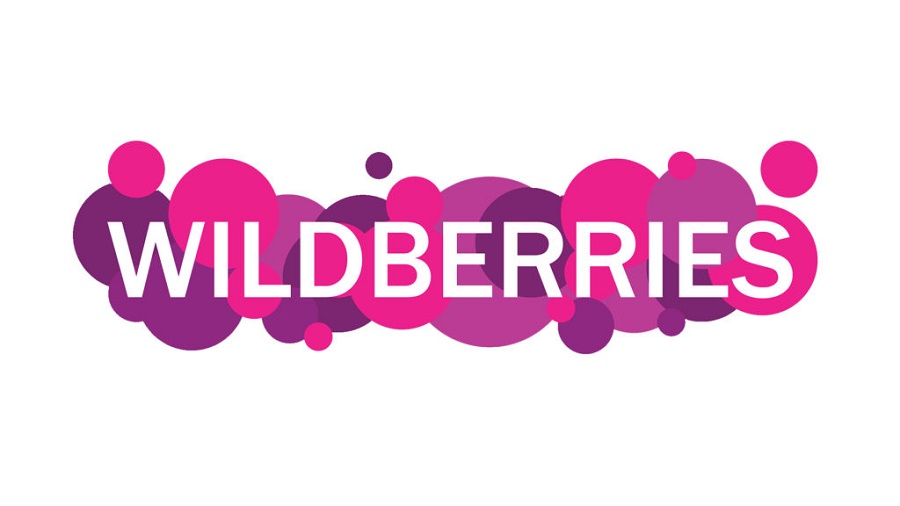 Преимущества компании Wildberries
Быстрая и бесплатная доставка
Более 80%  доставляетсяна следующий день
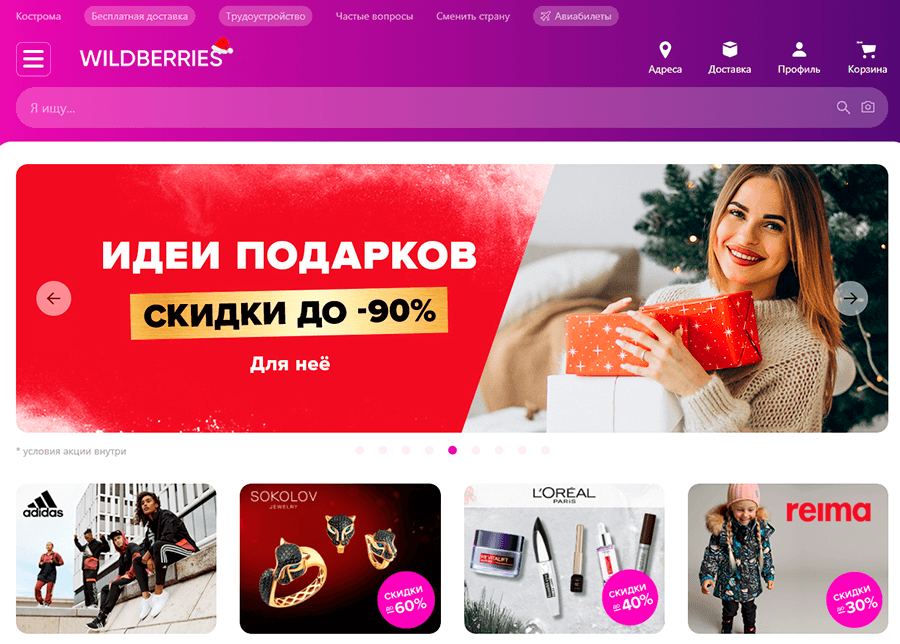 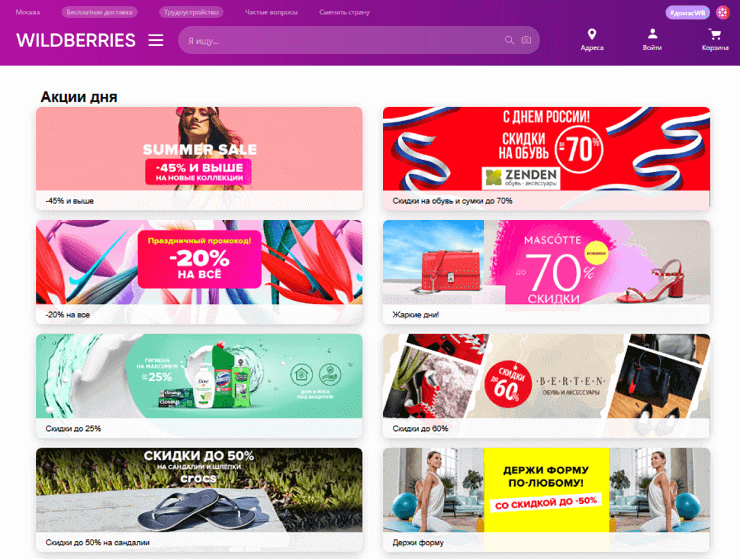 Скидки и акции
до 90% скидка постоянным покупателям
Широкий ассортимент товаров
80 тысяч брендов
Удобный пункт выдачи
Высокая посещаемость
11,5 млн.+ 
посетителей в сутки
115 тыс+
пунктов выдачи ипостаматов
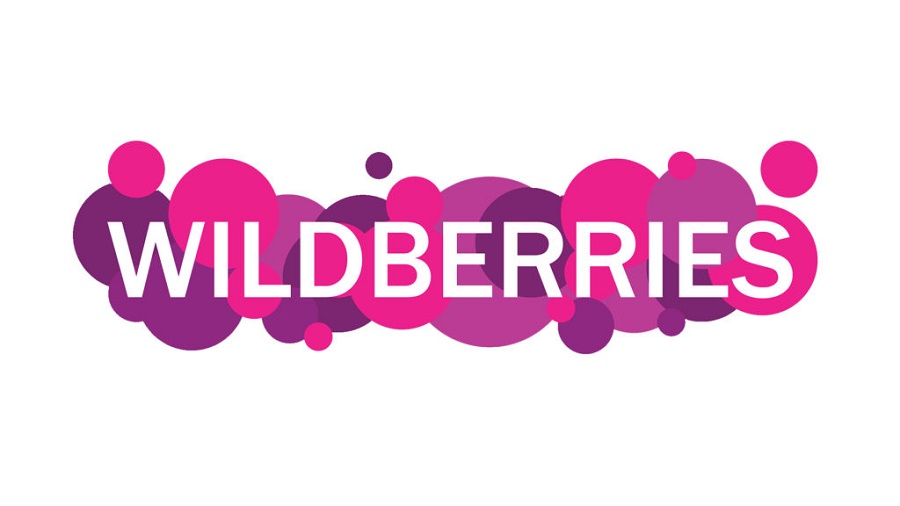 Российские маркетплейсы- конкуренты компании Wildberries
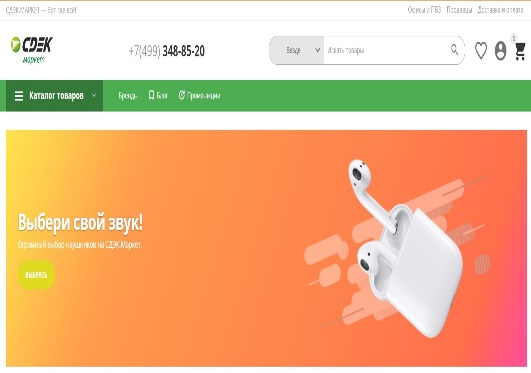 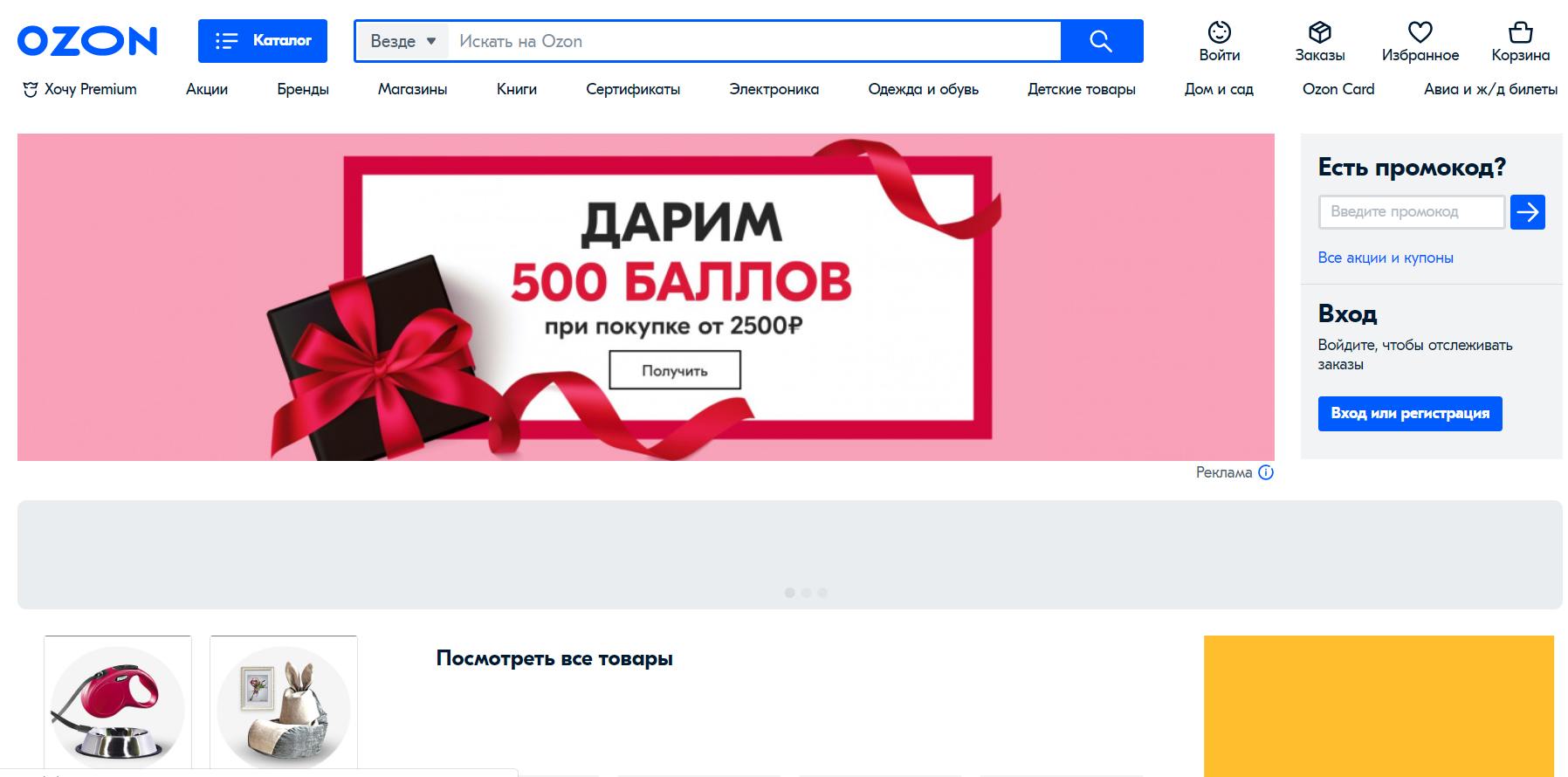 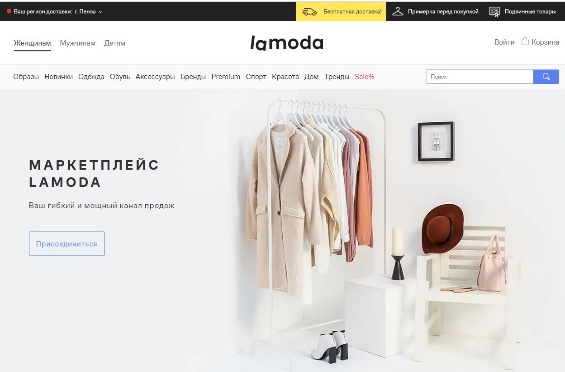 OZON
Яндекс.Маркет
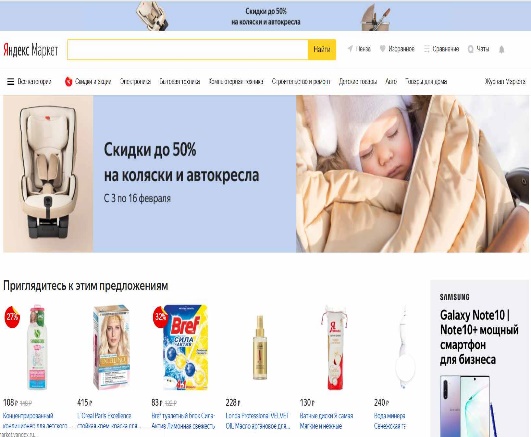 Robo.Market
СберМегаМаркет
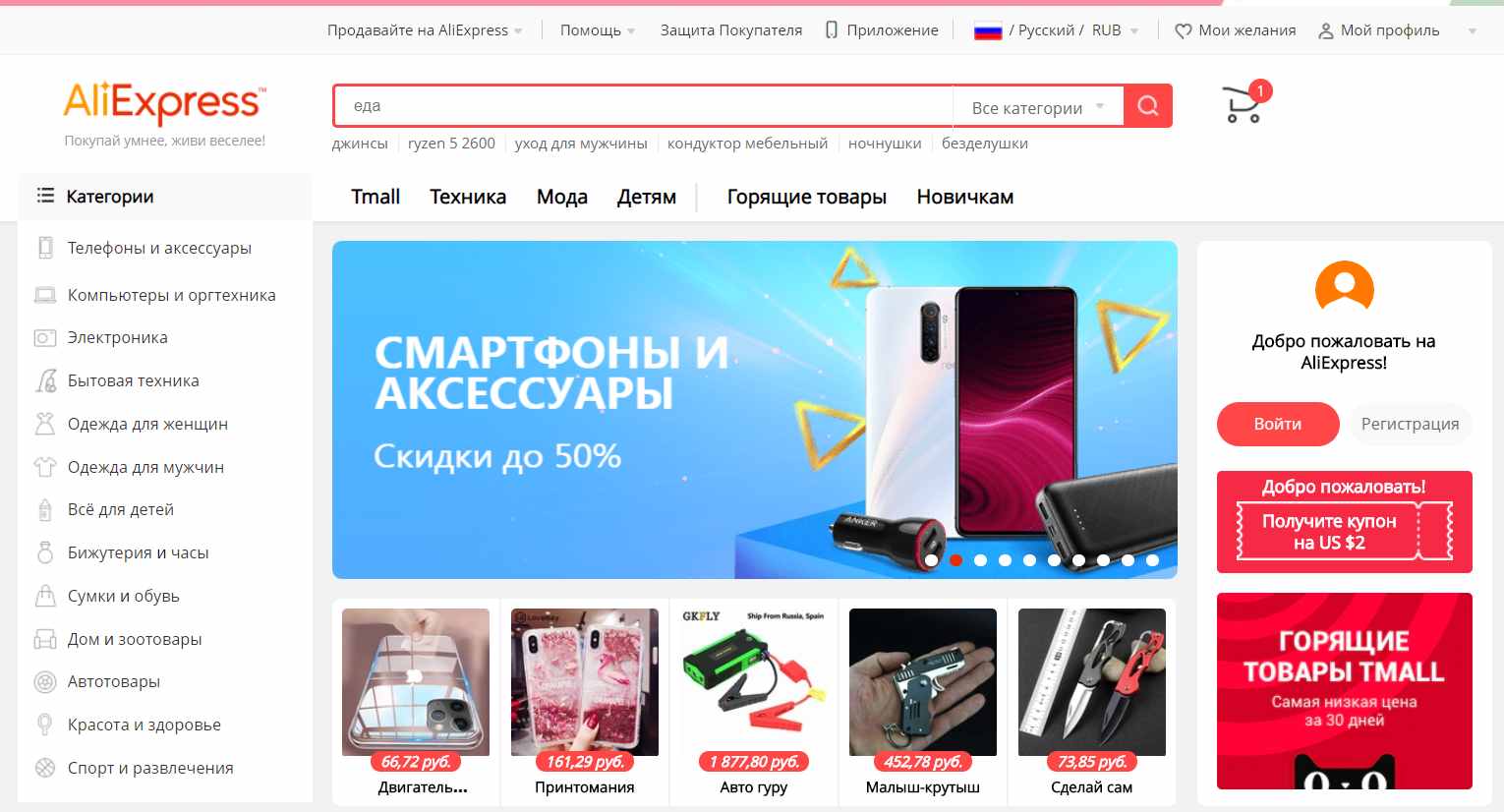 CDEK.Маркет
Lamoda
Леруа Мерлен
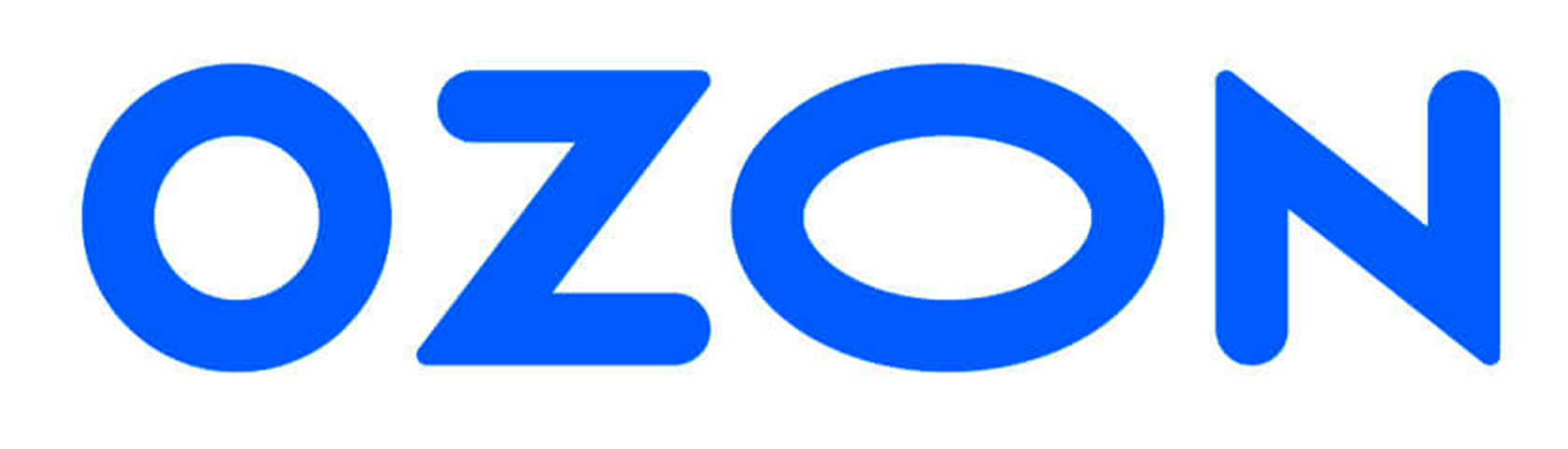 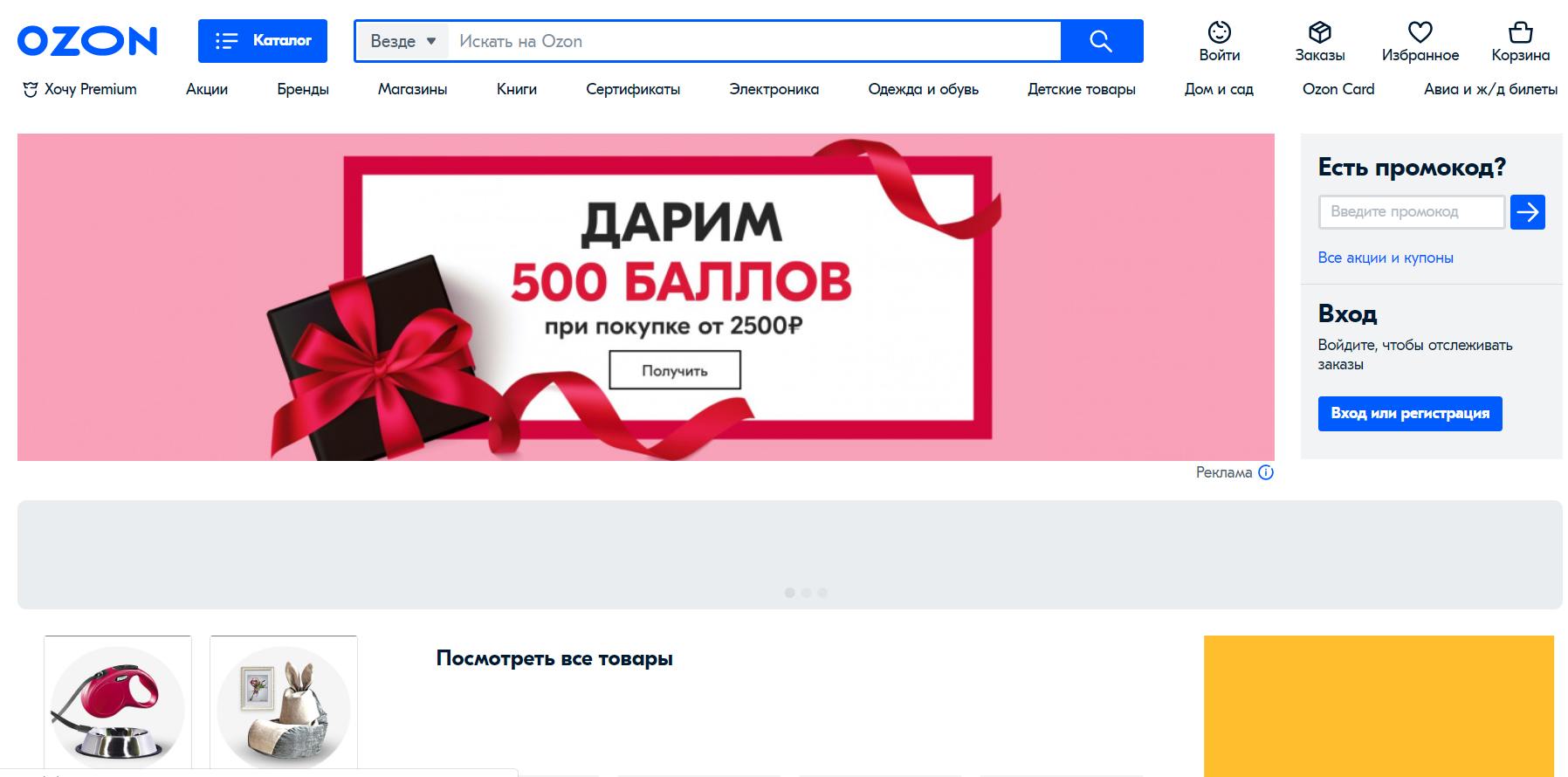 Ozon
Компания появилась в 1998 году.
Ozon торгует более 9 млн. товарных наименований.
OZON (Ozon Holdings PLC) - старейший российский универсальный интернет-магазин; по данным исследовательского агентства Data Insight, второй по обороту онлайн-магазин России после Wildberries.
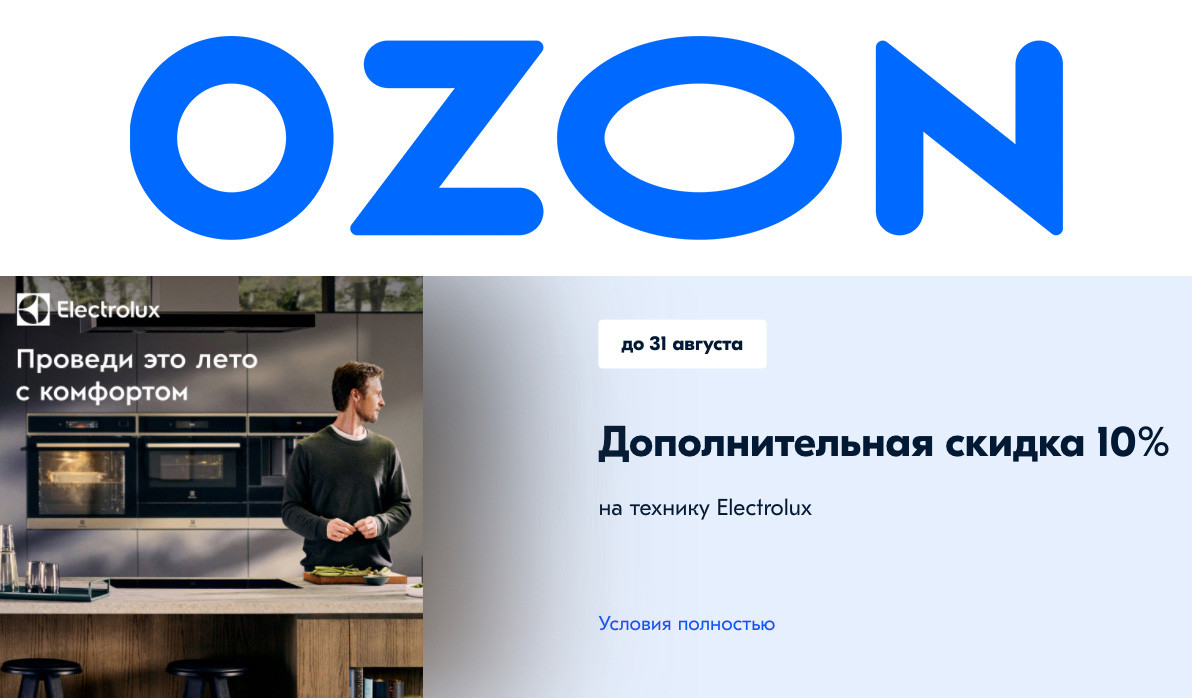 На Озоне можно продвигать и продавать абсолютно все: от книг и канцтоваров до медицинской техники.
В зависимости от особенностей тарифа, сборы площадки составляют от 5 до 40 процентов
Сервис работает со следующими категориями предпринимателей: индивидуальные предприниматели;
юридические лица; самозанятые; физические лица.
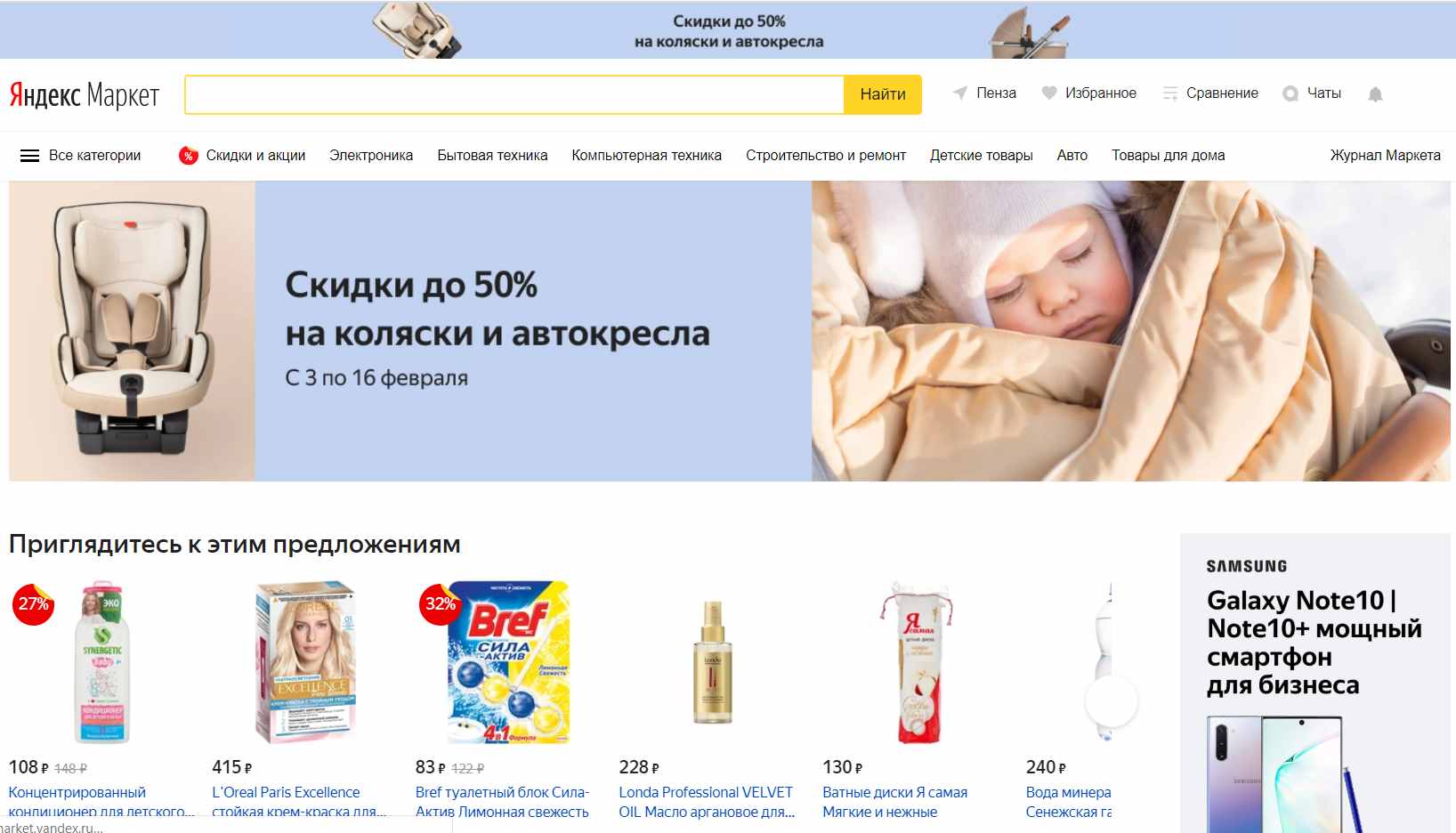 Яндекс.Маркет
Группа компаний «Яндекс.Маркет» - предприятие компании «Яндекс» в сфере электронной коммерции. Состоит из сервиса для выбора товаров «Яндекс.Маркет» со своей сетью постаматов, мобильного приложения для офлайн-покупок «Суперчек» и сервиса для бизнеса «Яндекс.Маркет Аналитика».
Маркетплейс основан 30 ноября 2000 года
Большая дневная аудитория - порядка 7 миллионов человек
В формате маркетплейса продавцы могут работать с Яндекс.Маркетом по четырем моделям:
Магазин хранит товары у себя на складе и сам развозит заказы. 
Продавец привозит упакованный заказ в сортировочный центр Маркета, а доставляет его маркетплейс.
Продавец передает Маркету всю операционную работу.
Магазин комбинирует продажи со своего склада и склада маркетплейса.
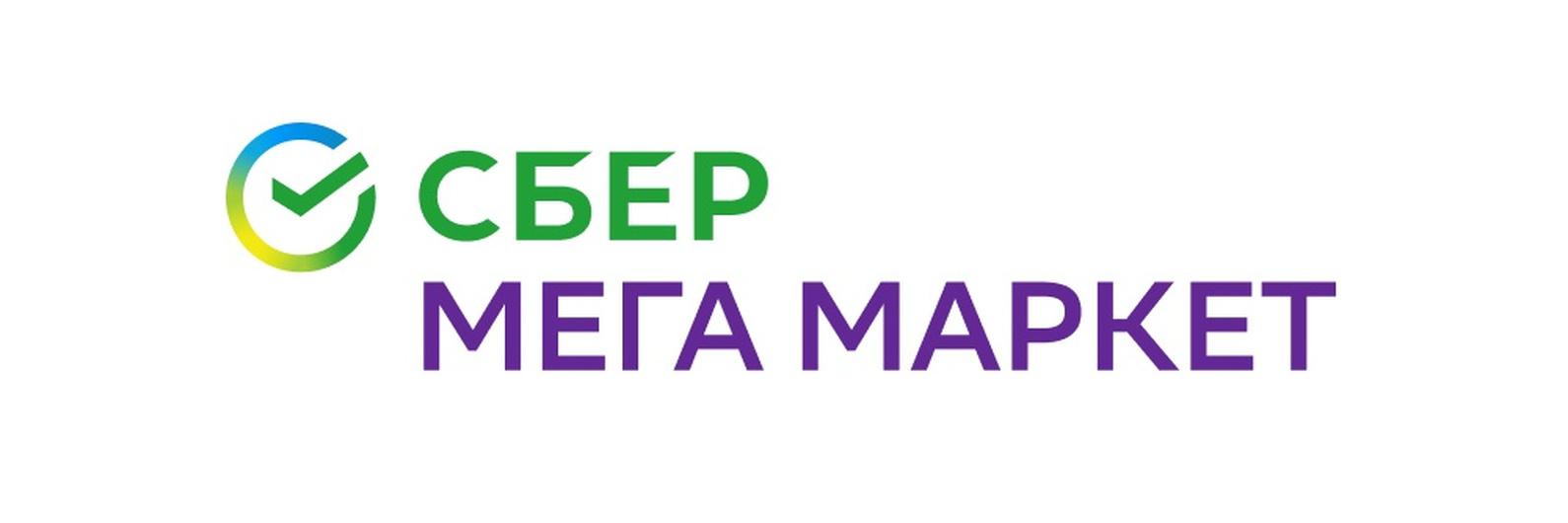 СберМегаМаркет
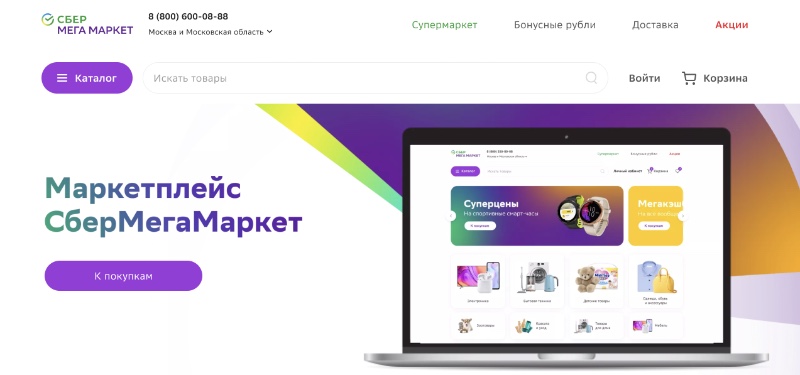 СберМегаМаркет (до 2021 года - Goods.ru) - маркетплейс, принадлежащий Сбербанку(80%), Сеть магазинов М-Видео-Эльдорадо (20%)
Основан в 2016 году компанией «М.Видео», в августе 2017 года было запущено бета-тестирование
В июле 2018 года состоялся полномасштабный запуск сервиса. В 2018 году ассортимент маркетплейса расширился до 600 000 позиций от 1500 продавцов.
27 апреля 2021 года Сбербанк переименовал Goods.ru в «СберМегаМаркет».
Программа лояльности позволяет копить бонусные рубли, полученные за покупки, и использовать их при следующих заказах. Экономия может достигать 50 %
Маркетплейс не имеет собственных складов и не выкупает товары у продавцов. Получив заказ на определенный товар, goods.ru забирает его у продавца, транспортирует на сортировочный центр и формирует отправление клиенту.
В 2019 году сервис получил премию «Большой Оборот», которая вручается за вклад в развитие электронной торговли.
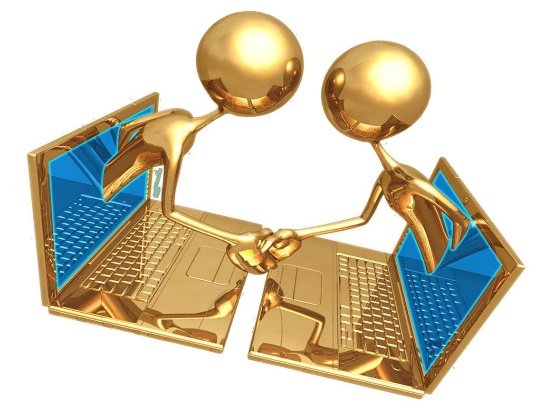 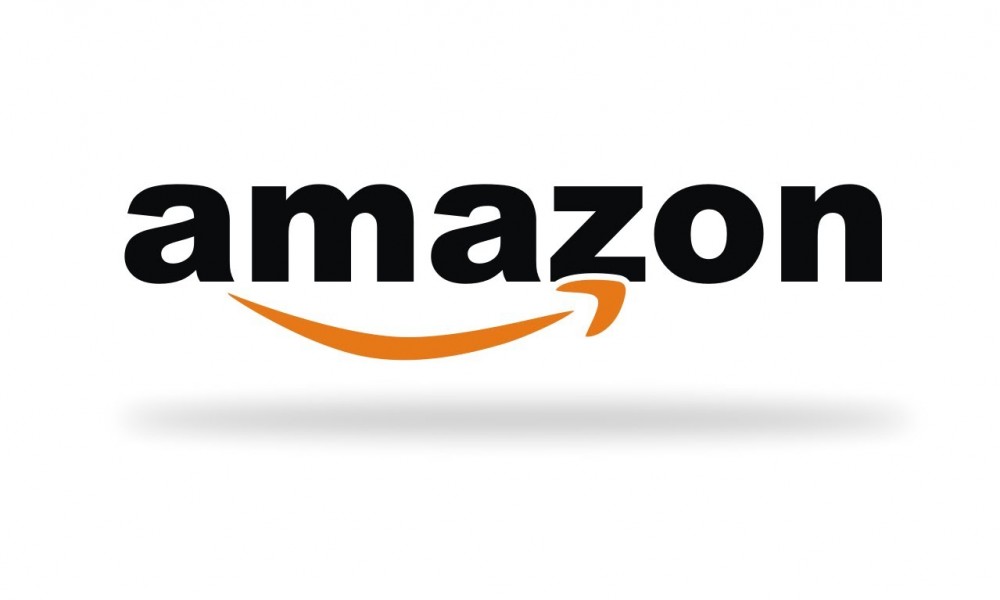 Крупные зарубежные маркетплейсы-лидеры
Amazon
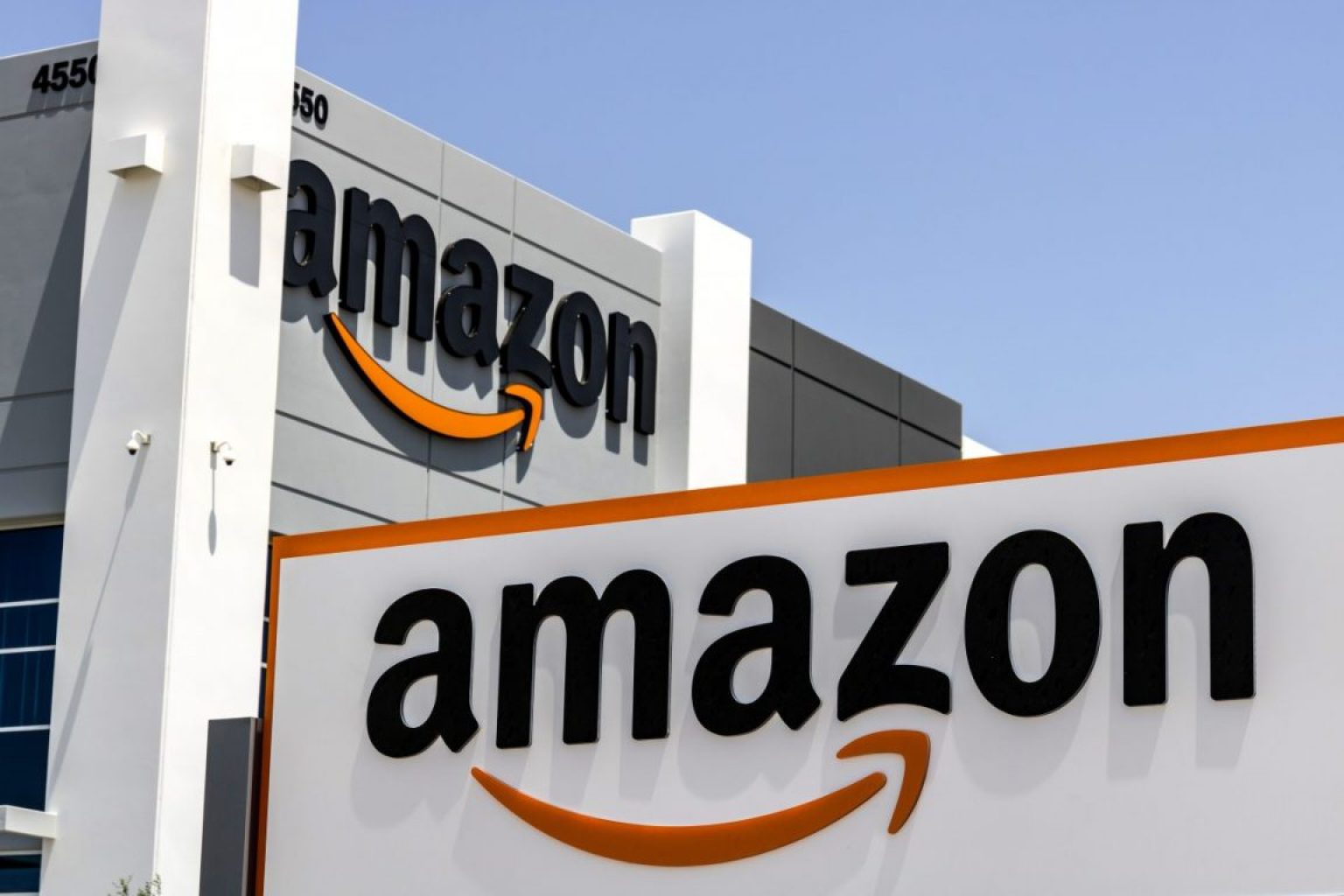 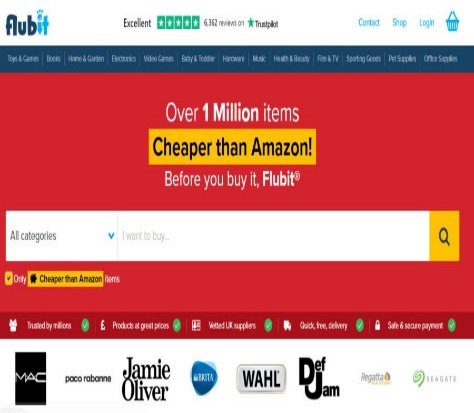 Zalando
ASOS
Allegro
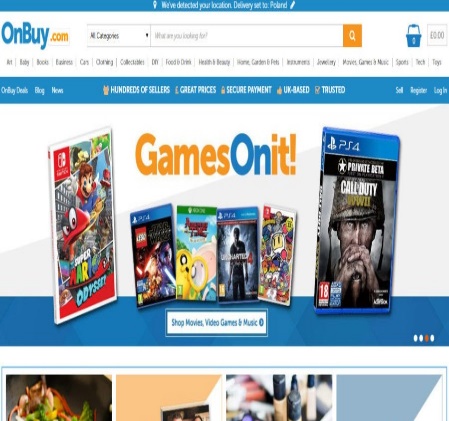 Joom
Aliexpress
OnBuy
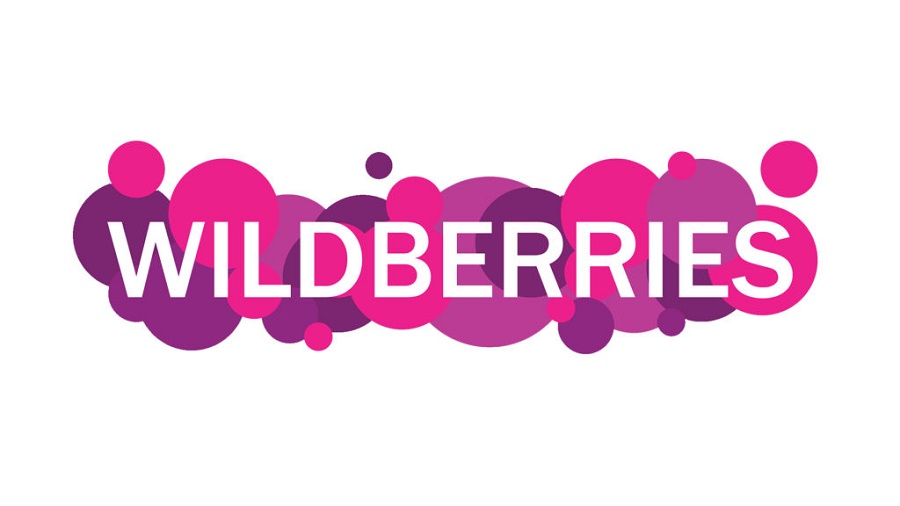 Современное состояние и перспективы развития маркетплейсов
В 2020 году объем продаж четверки крупных маркетплейсов (WildBerries, OZON, Яндекс.Маркет и AliExpress) составил чуть больше четверти всего рынка - 721 млн. рублей. Также растет количество заказов: в первой половине 2020 года оно составило 158 млн. штук, а в первой половине 2020-го - 330 млн. штук, то есть на 109,0% больше.
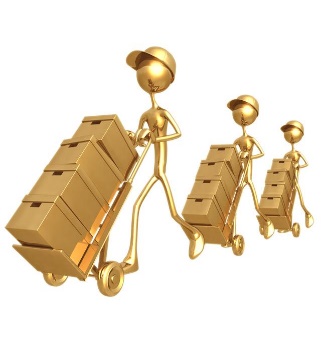 Маркетплейсы сохраняют рост и среди магазинов рейтинга топ-100, то есть лидеров интернет-торговли в России. В 2016 году их доля составляла 16,0%, в 2020 году – 37,0%.По данным Forrester Research, к 2022 году 67,0% всех онлайн-покупок в мире будет сделано через маркетплейсы.
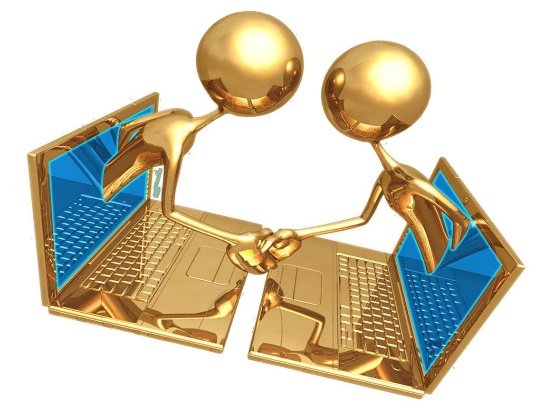 Значение маркетплейсов для e-commerce растет и продолжит расти, по прогнозам динамика роста будет сохраняться. Наиболее большой прирост имеет WildBerries, на втором месте OZON, затем AliExpress и замыкает четверку Яндекс.Маркет. Интернет-магазинам выгоднее выбирать для сотрудничества маркетплейс из «большой четверки». Наиболее перспективны в плане онлайн-торговли WildBerries и OZON.
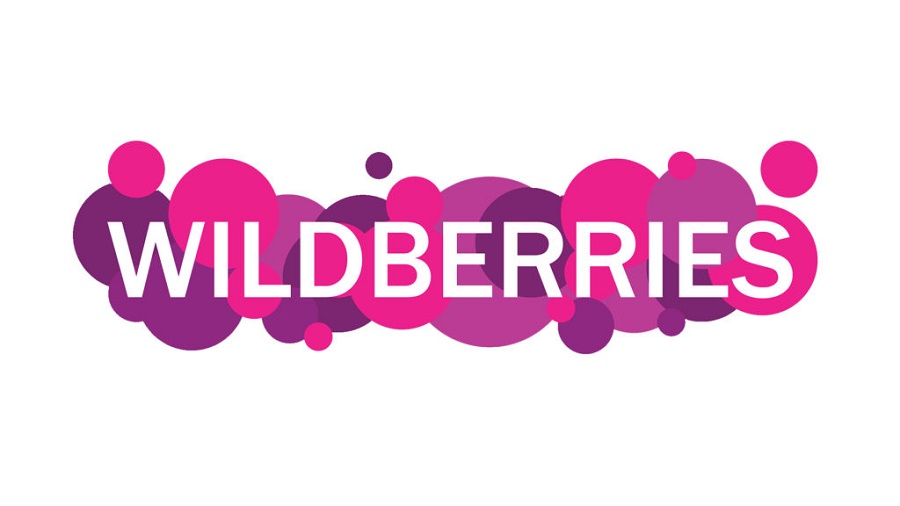 Матрица БКГ (Бостонская консалтинговая группа) для товаров маркетплейса Wildberries
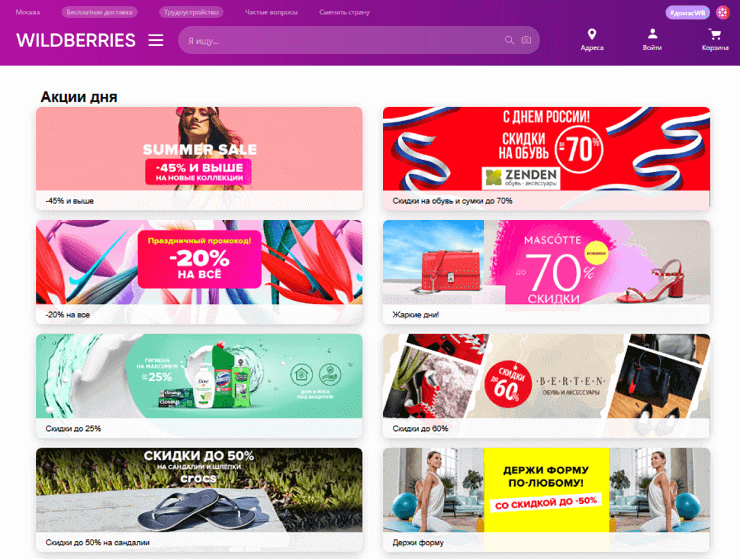 Относительная доля на рынке
Высокая                                    Низкая
Темп роста объема спроса
Низкий          Высокий
«ЗВЕЗДЫ»
«ДИКИЕ КОШКИ»
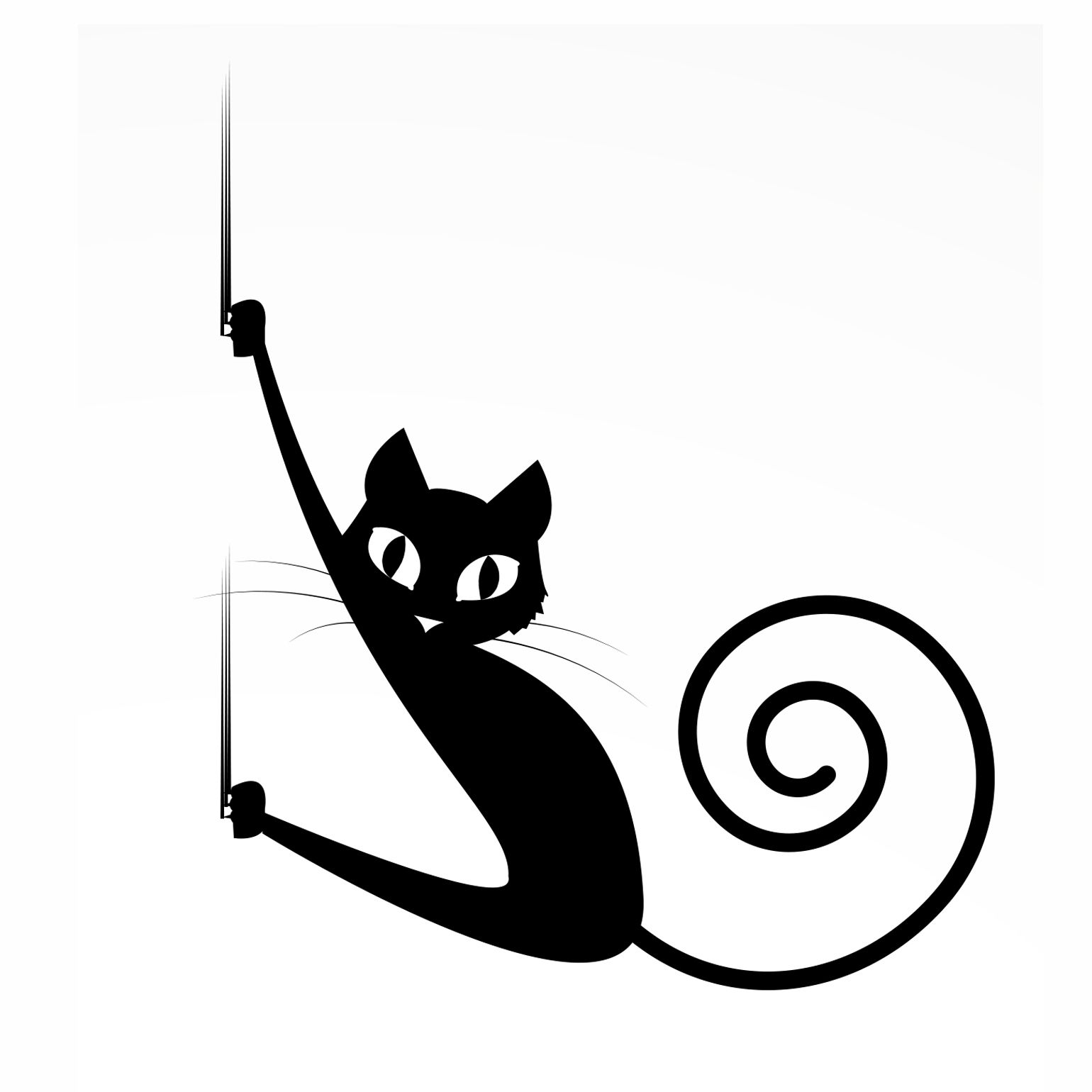 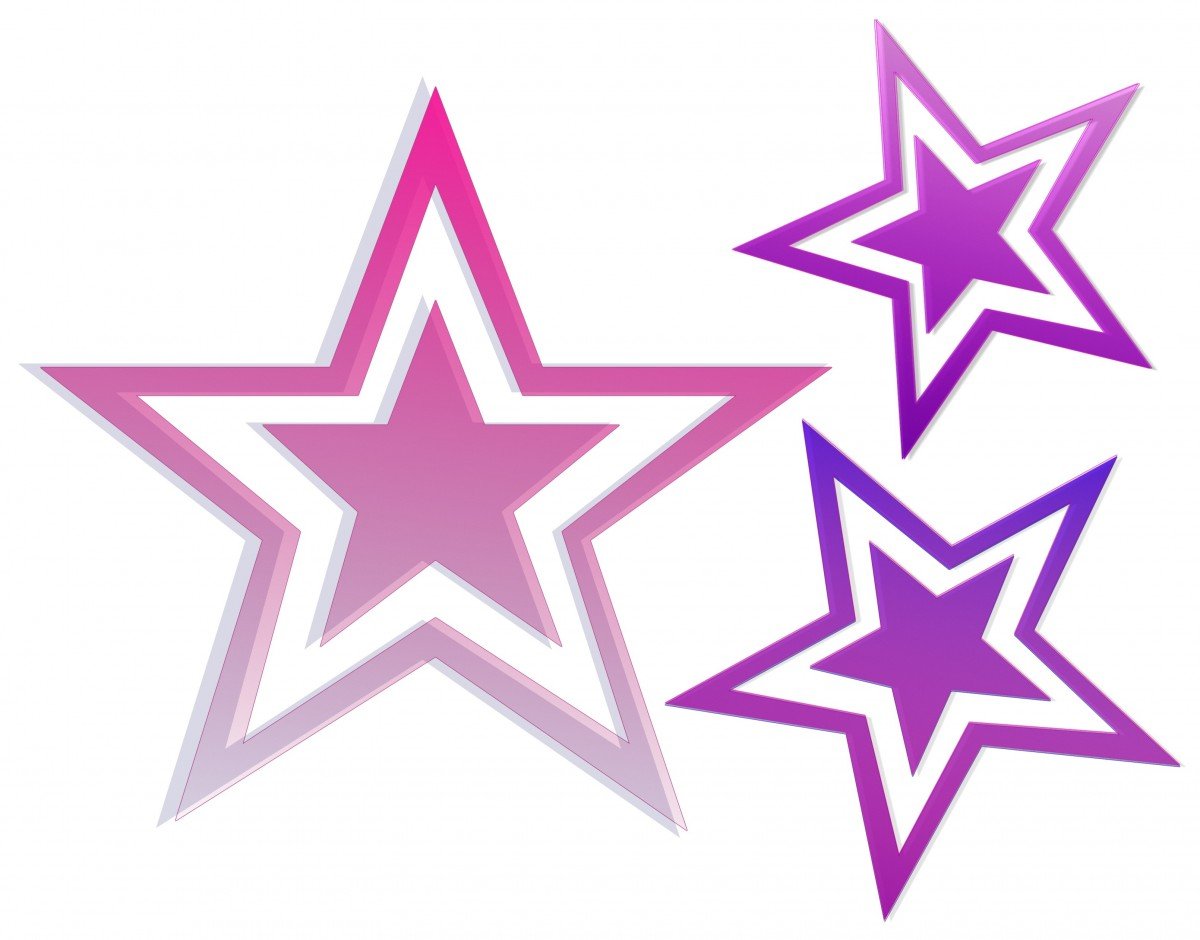 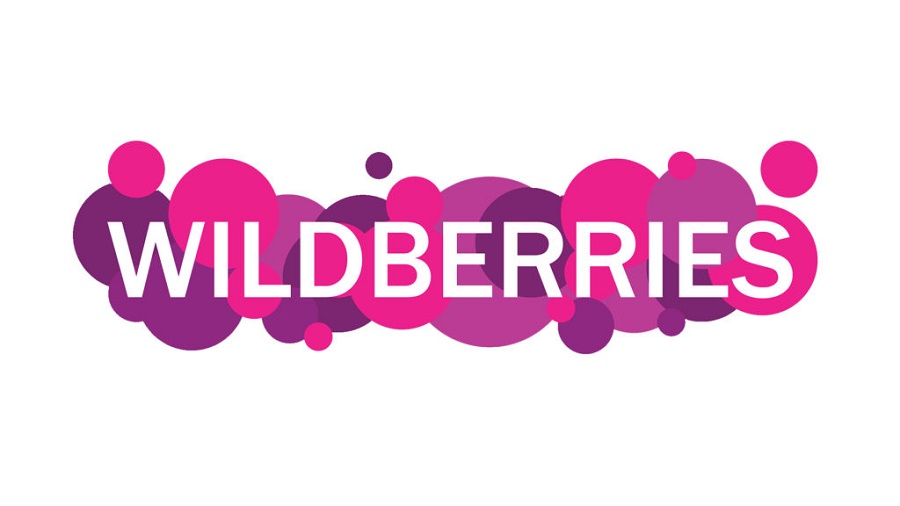 «СОБАКИ»
«ДОЙНЫЕ КОРОВЫ»
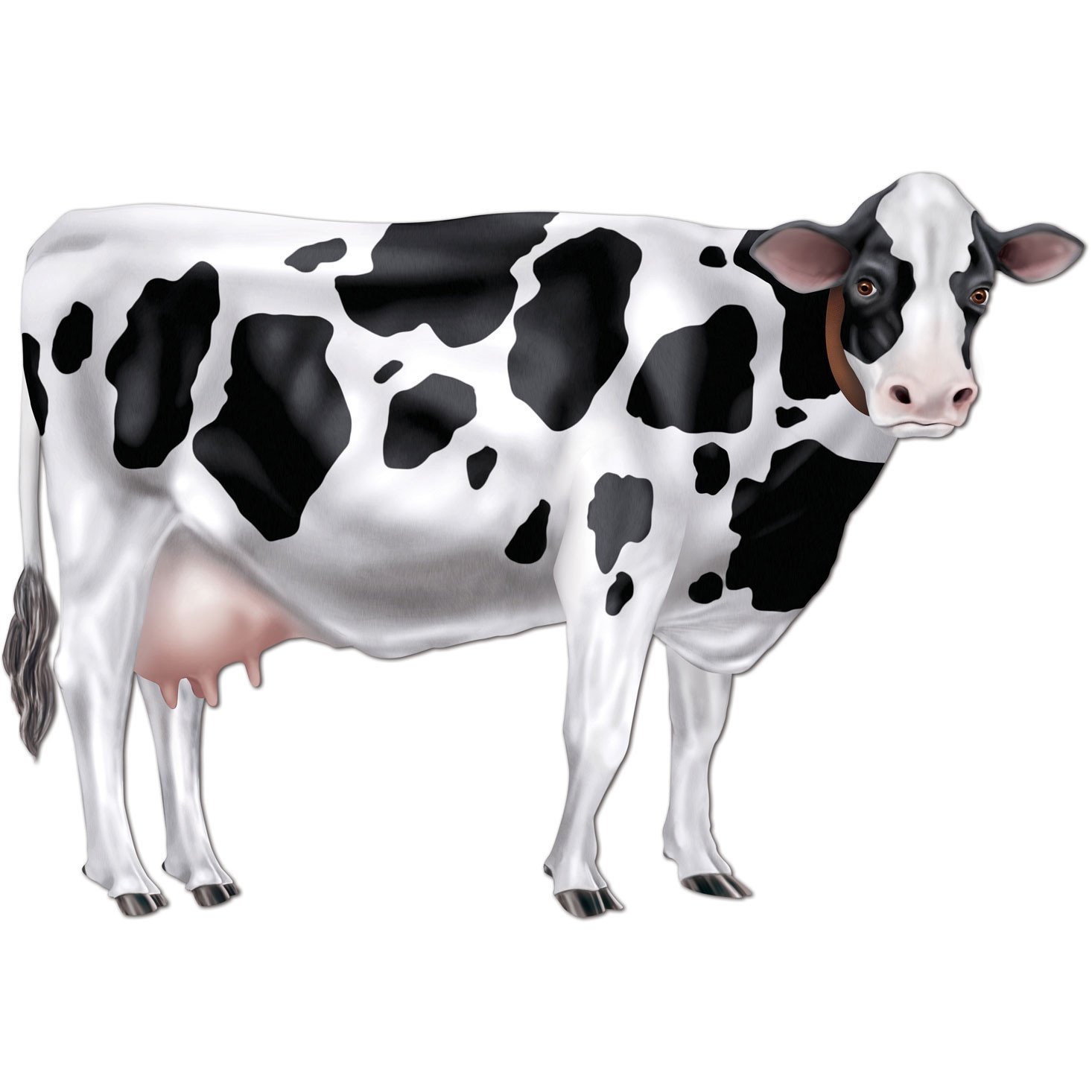 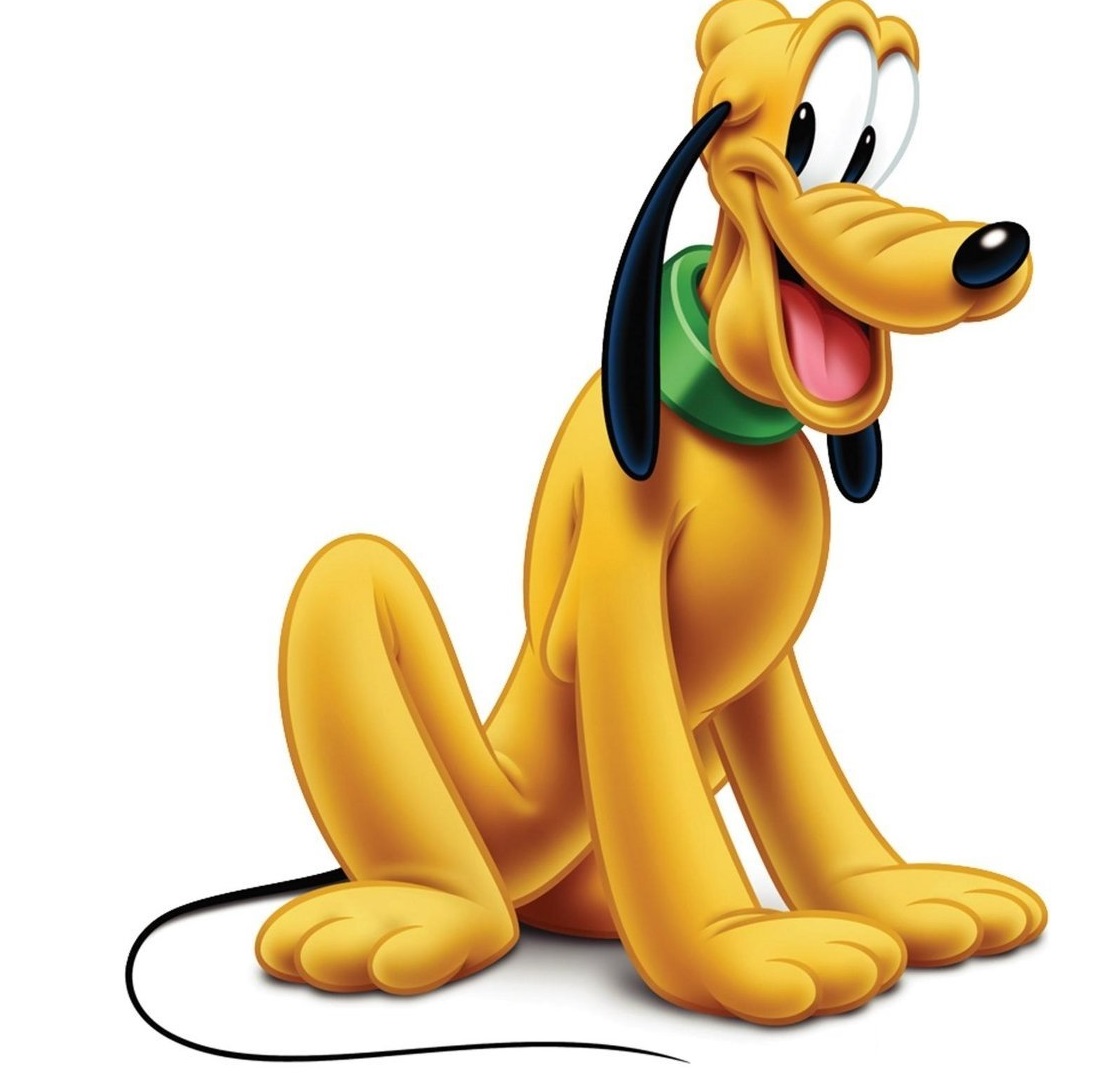 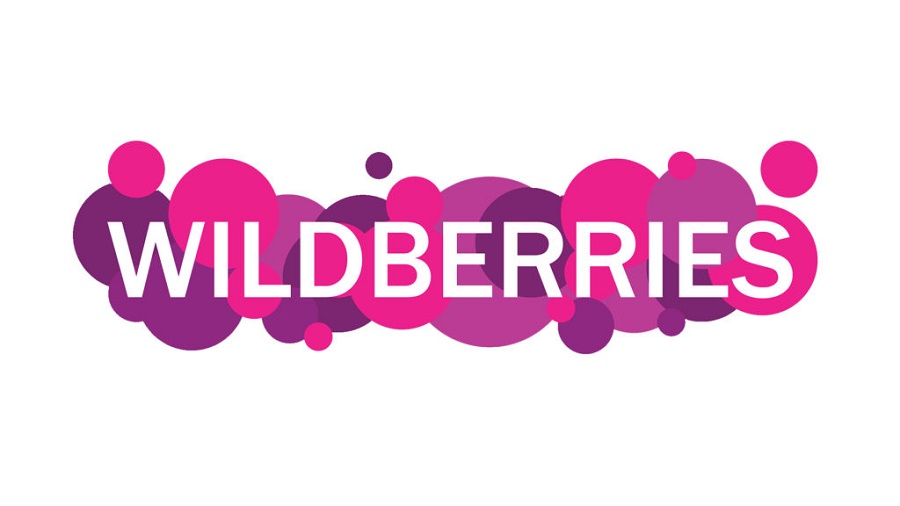 Матрица МакКинзи для маркетплейса Wildberries
Привлекательность рынка
1.Совместная предпринимательская деятельность
2.Прямое инвестирование
3.Прямое инвестирование
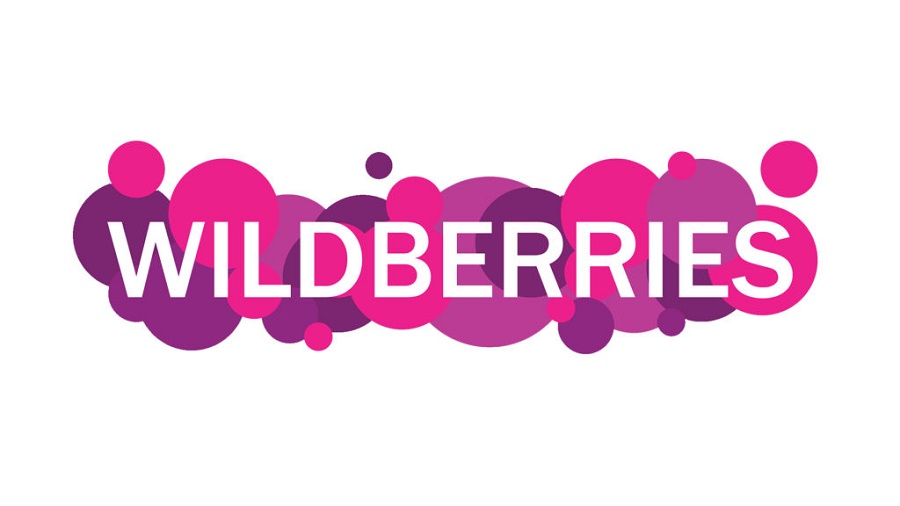 Высокая
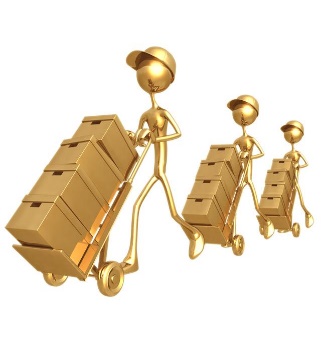 4.Прямое инвестирование. Торговое
представительство
8.Экспорт
9.Совместная предпринимательская деятельность
Средняя
7.Импорт
5.Совместная предпринимательская деятельность
6.Экспорт
Низкая
Высокие
Средние
Слабые
Возможности  фирмы и товара
SWOT-анализ Wildberries
SWOT-анализ Wildberries
Выводы
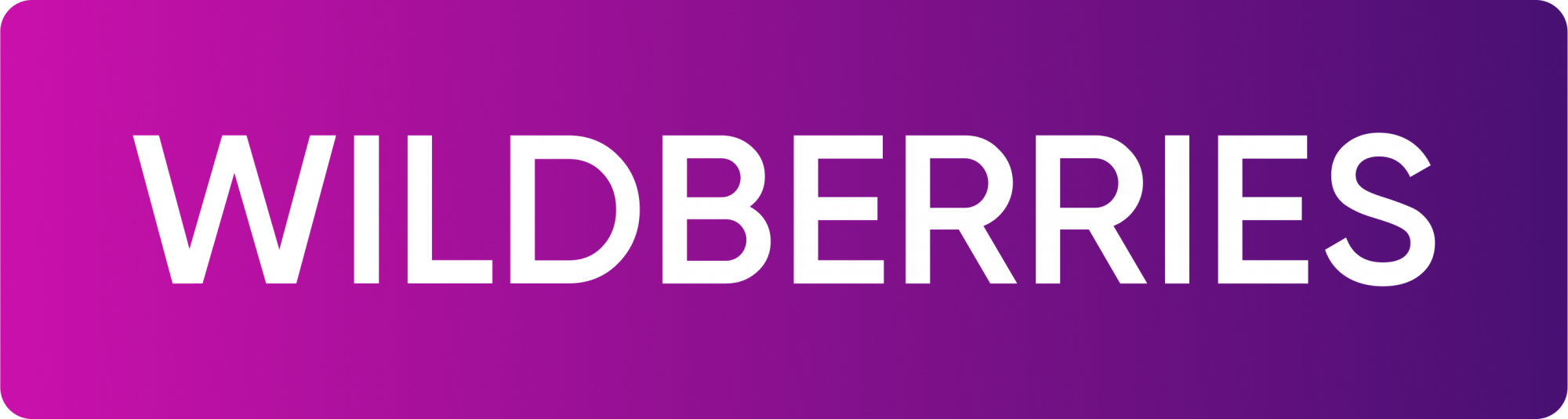 «Wildberries -это большая площадка и  пока единственный маркетплейс, который работает с Европой, а вход для поставщиков совсем простой, в отличии от других платформ.
По данным cnews  за первое полугодие 2021 года WildBerries увеличил оборот на 70% по сравнению с тем же периодом 2020-го. За эти полгода выполнено более чем 300 млн. заказов с маркетплейса, для сравнения за весь 2020 год тот же показатель составил почти 
324 млн. заказов.
СПАСИБО!
ЗА ВНИМАНИЕ!
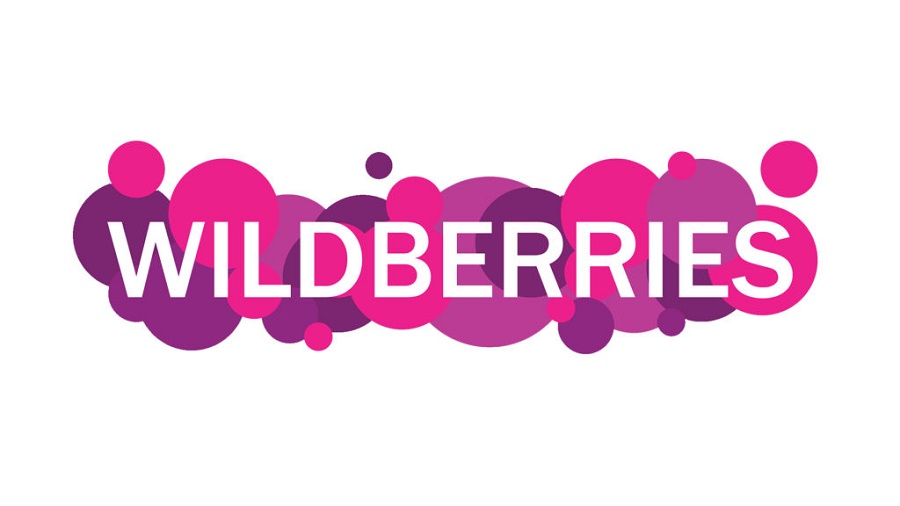